Ridurre al minimo l'impatto sulla comunità e sull'economia locale
Arte di strada
Include strumenti digitali!
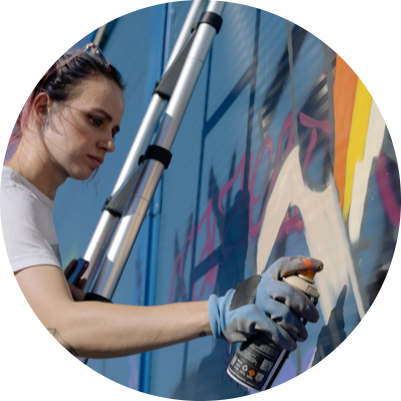 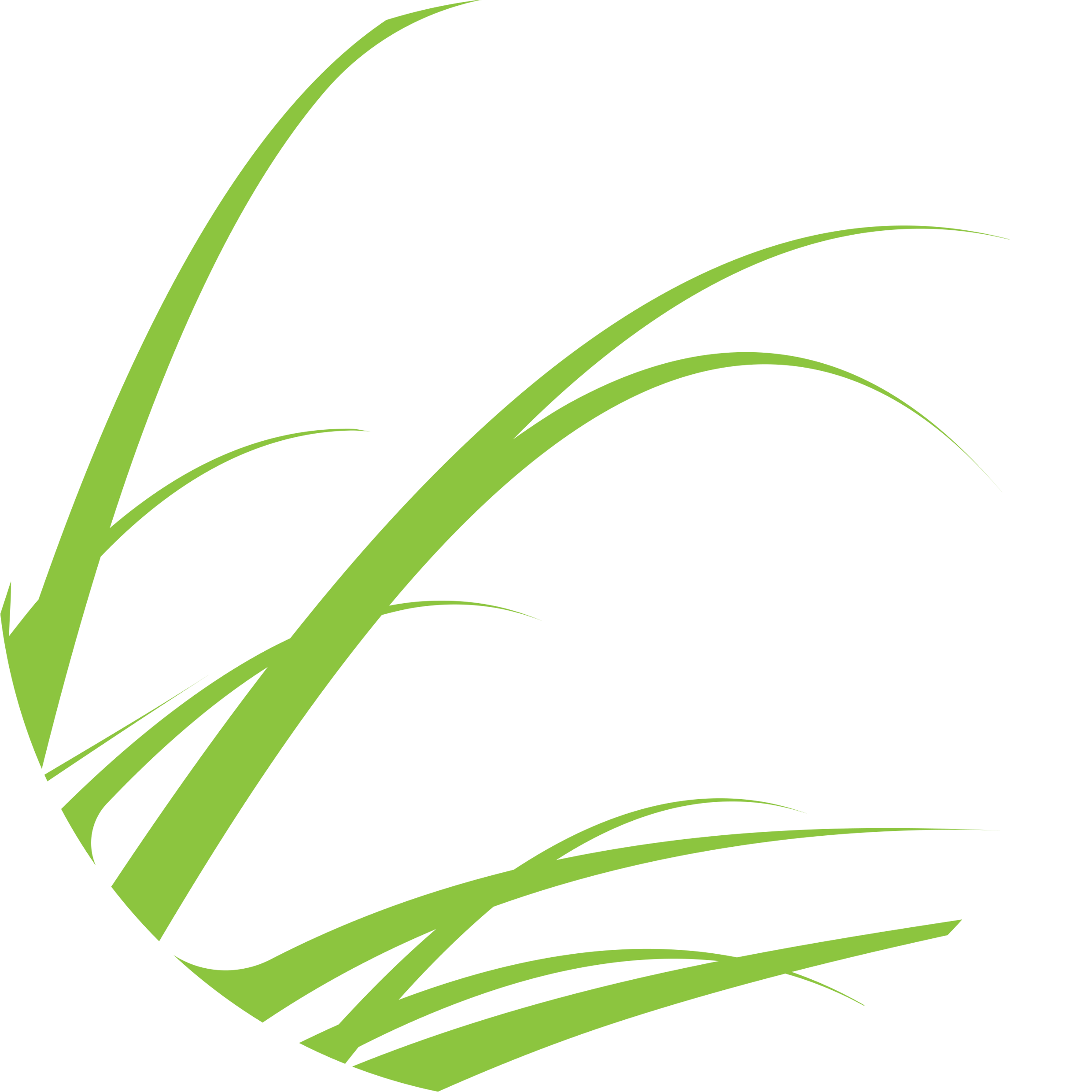 www.ecohealthforyouth.com
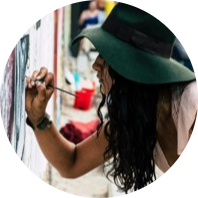 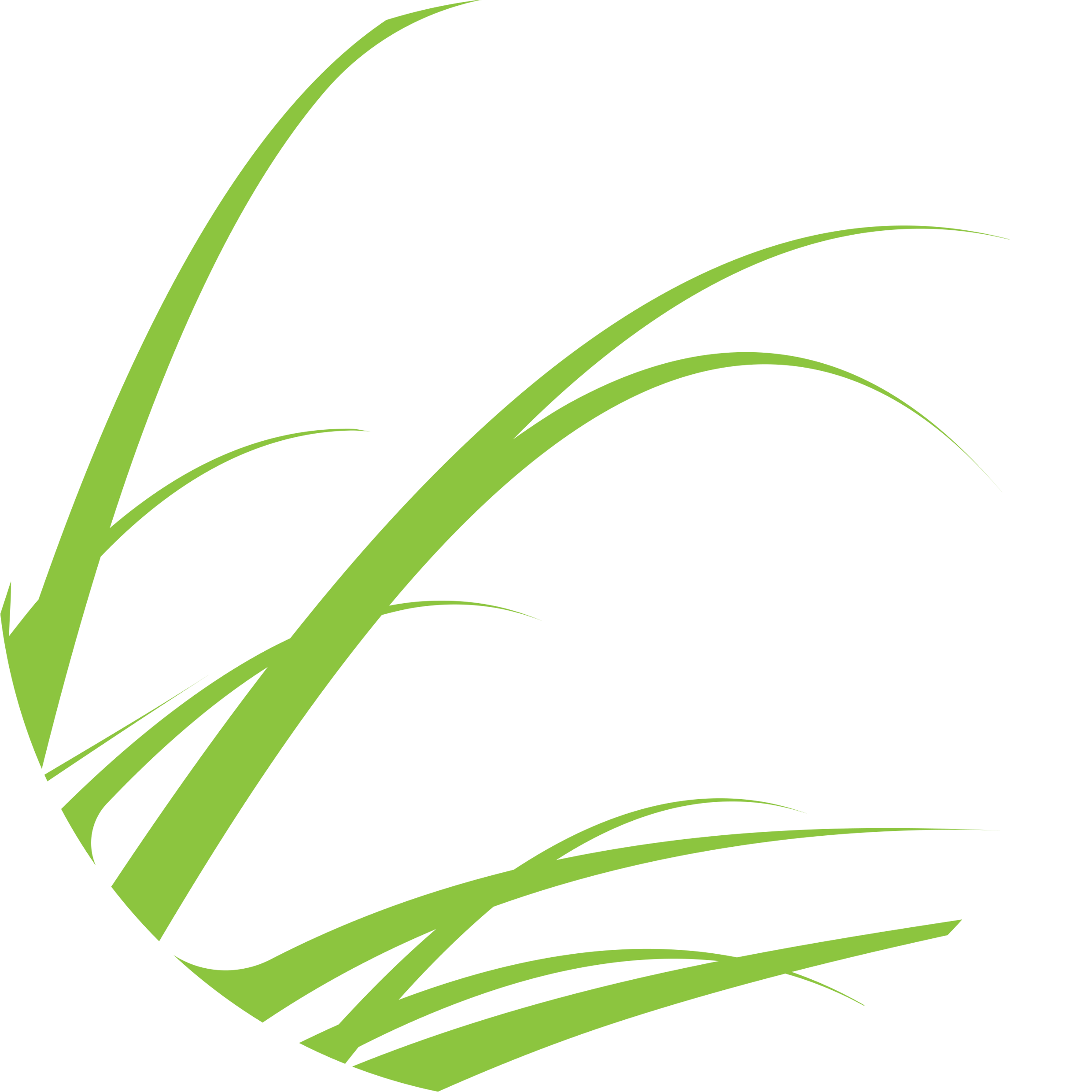 Contenuti
Idee di street art
Tour a piedi dell'arte di strada
1
Eventi d'arte e graffiti
2
Strumenti digitali
3
www.ecohealthforyouth.com
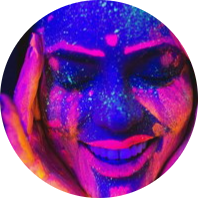 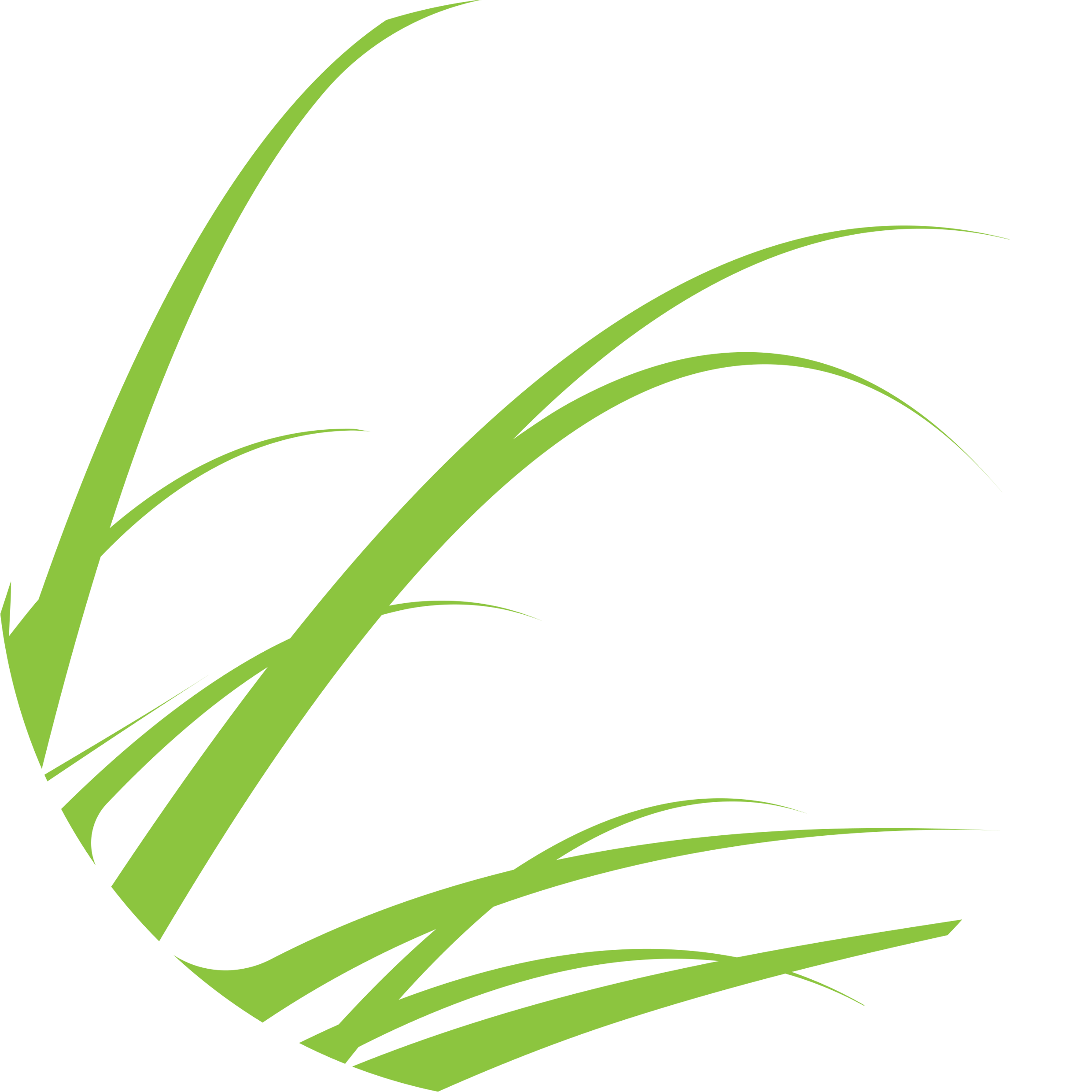 Arte di strada
Le idee
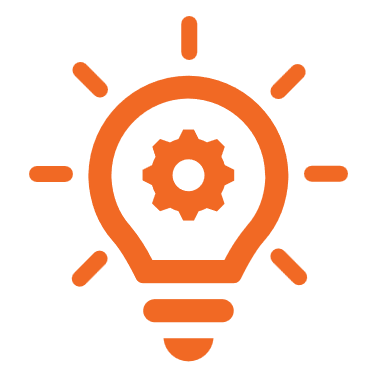 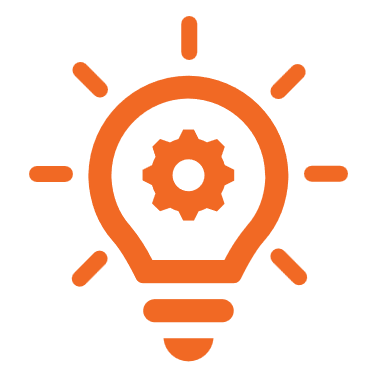 Idea 2
Idea 1
Tour a piedi dell'arte di strada
Organizzate un tour a piedi della street art che offra ai visitatori un'immersione profonda nella storia, nella cultura e nelle storie che stanno dietro ai murales e ai graffiti locali. Il tour può includere visite agli studi degli artisti, eventi comunitari e creazioni artistiche dal vivo. Mettendo in mostra i talenti locali, si promuovono gli artisti, si attirano i visitatori e si favorisce un maggiore apprezzamento per l'arte pubblica. Questo approccio sfrutta le installazioni di street art esistenti, risparmiando tempo e risorse e creando un'esperienza unica e memorabile.
Eventi d'arte e graffiti
Ospitare jam di arte e graffiti in cui giovani artisti locali, influencer e organizzazioni giovanili locali possono riunirsi per creare arte di strada negli spazi pubblici. Questi eventi possono dare nuova vita ad aree sottoutilizzate, attirando visitatori e turisti e rafforzando l'orgoglio per la cultura locale. Offrono agli artisti emergenti una piattaforma per mostrare il loro talento e ottenere un riconoscimento. Questi eventi possono rafforzare i programmi e i partenariati della comunità, riunendo artisti, leader della comunità e stakeholder chiave. Inoltre, le vivaci opere d'arte attireranno le persone direttamente verso la vostra attività e il vostro quartiere, generando un'eco sui social media e creando un impatto visivo duraturo.
Gli strumenti rendono tutto più facile!
‹#›
Arte di strada 
Gli strumenti rendono tutto più facile!
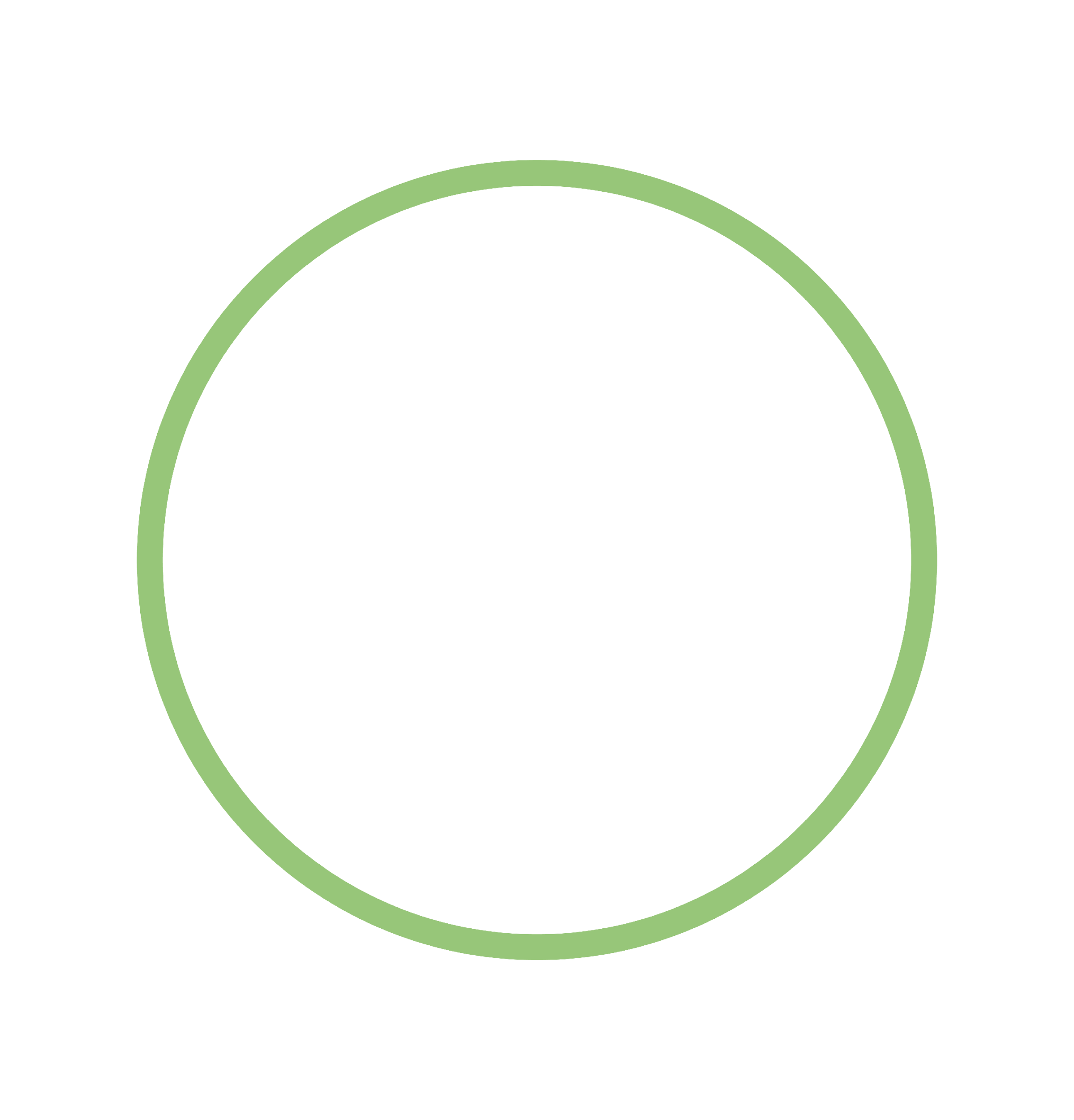 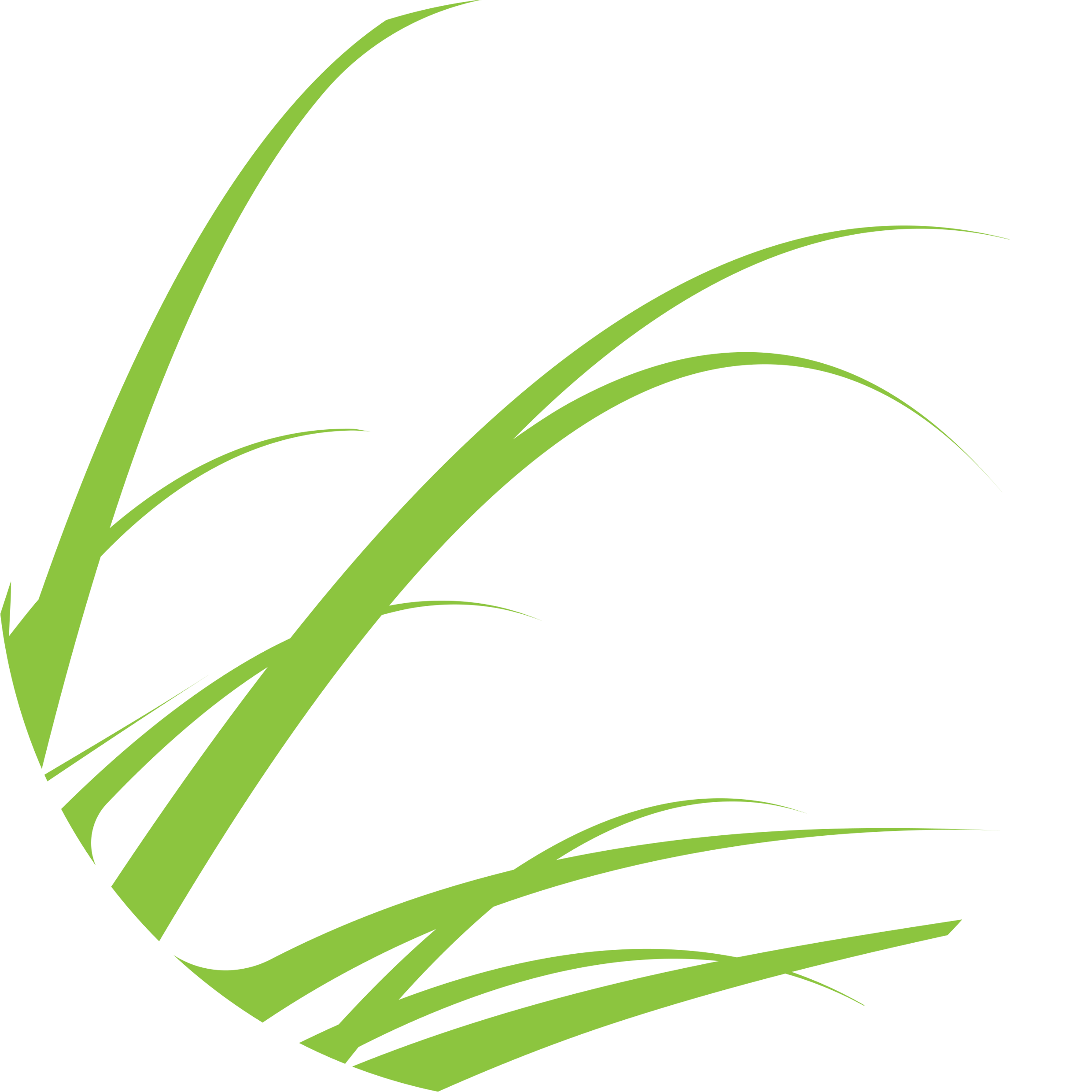 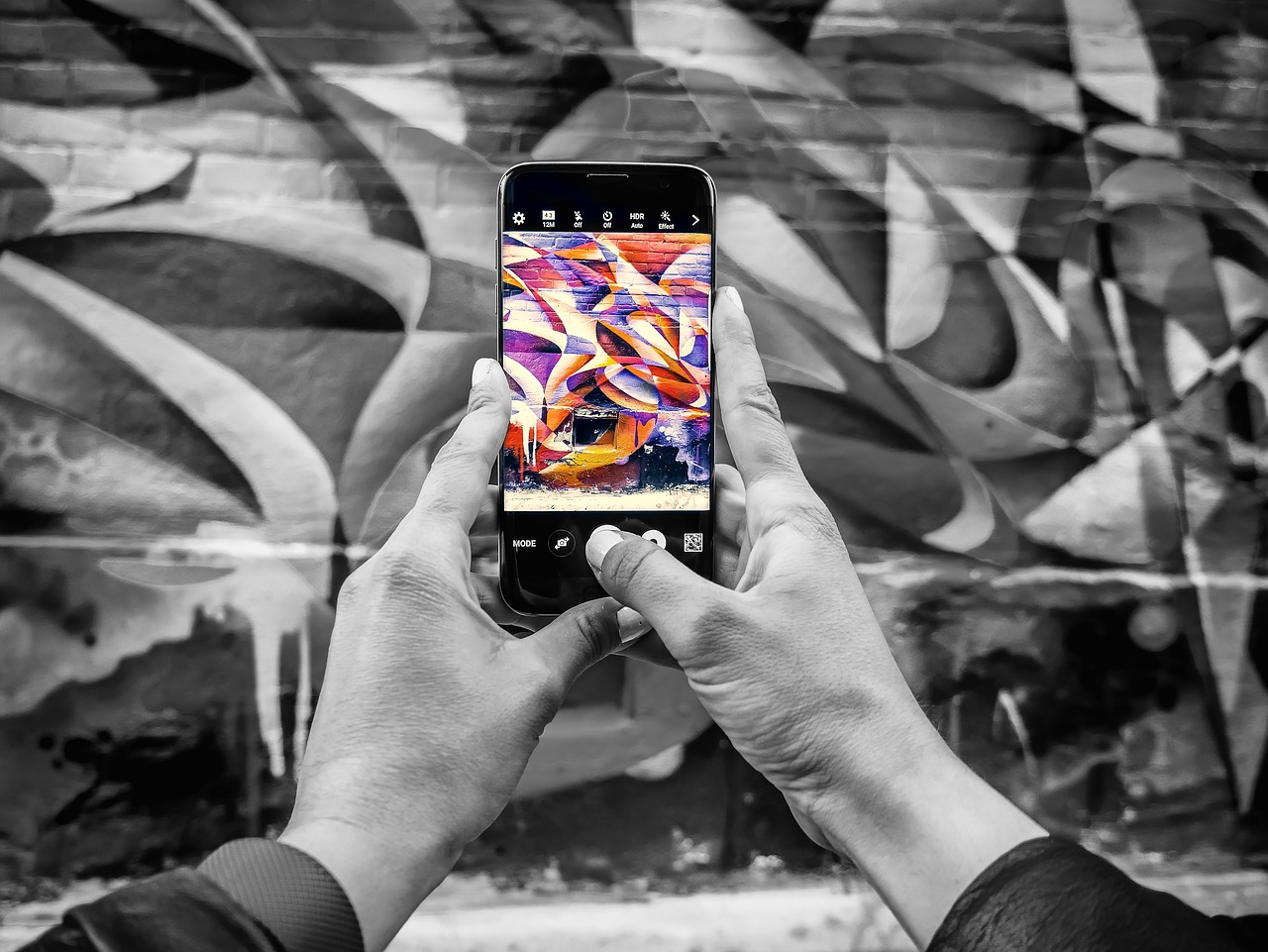 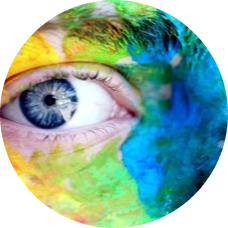 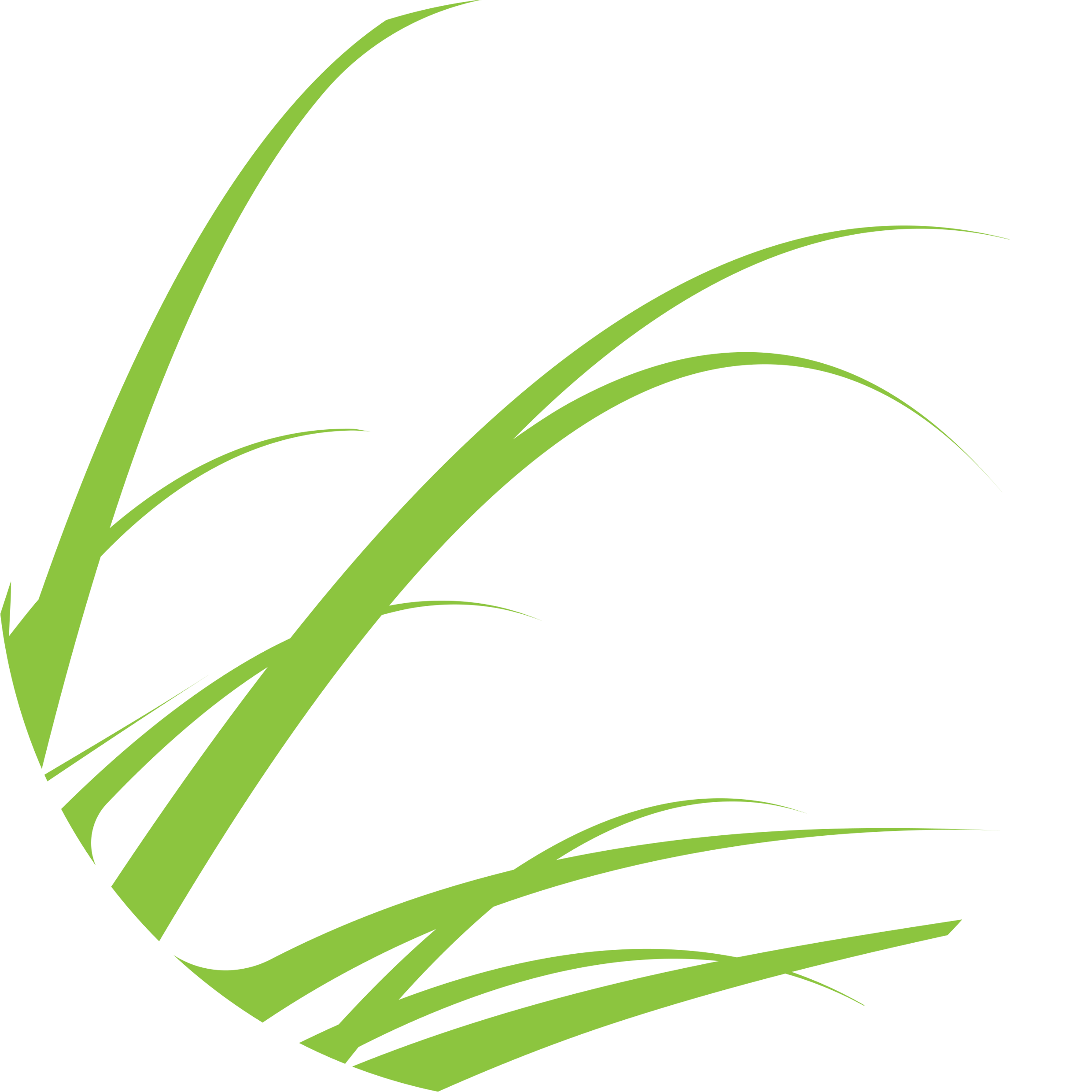 ‹#›
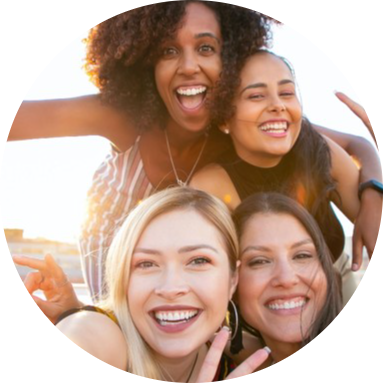 ecohealthforyouth.com
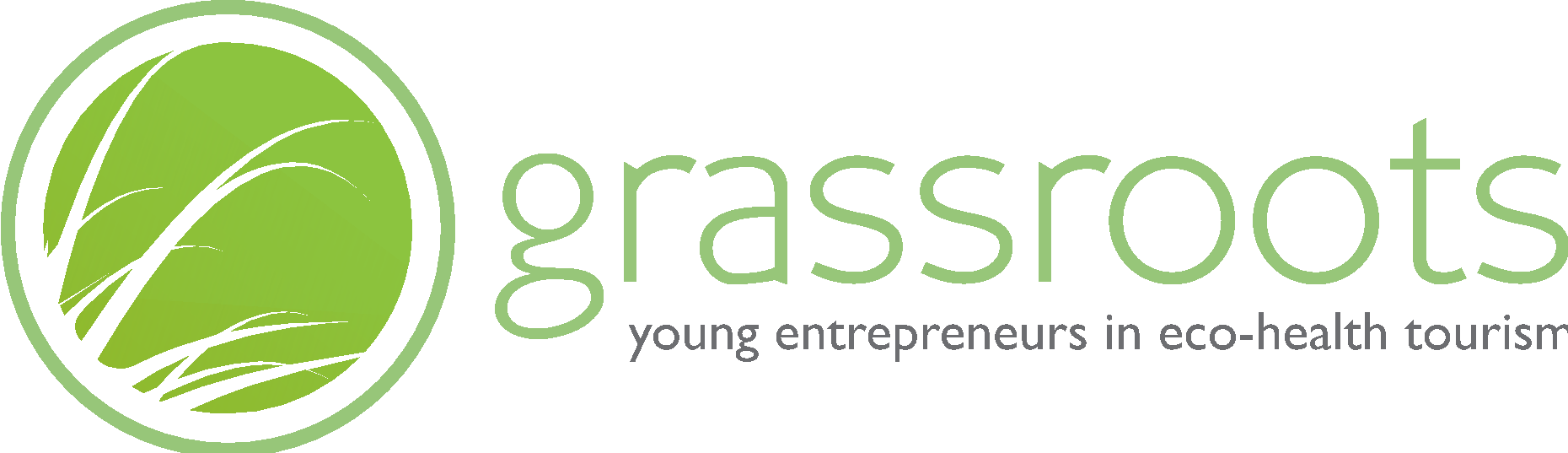 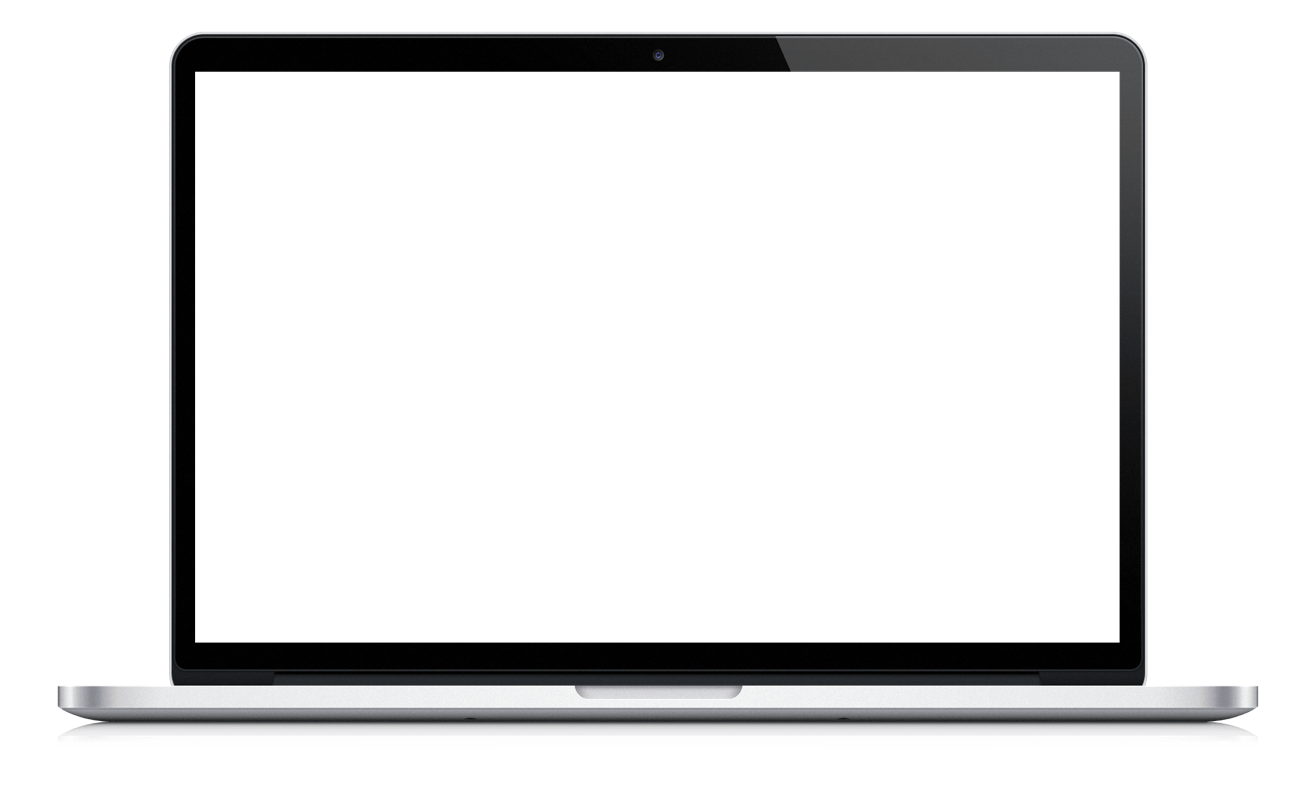 Ben fatto!
Ottimo lavoro di esplorazione di queste idee! Ora è il momento di immergersi, studiare gli strumenti e iniziare a metterli in pratica. Fate il prossimo passo per trasformare la vostra visione in realtà, facendo lavorare questi strumenti per voi.
Consulta i nostri strumenti per la comunità e l'economia locale
Non dimenticate di collegarvi con noi su...